ダイレクト・ソーシャルワーク  ハンドブック
    第2部　探索、アセスメント、計画
第５章　コミュニケーションの確立
東京都立南葛飾高等学校　教諭
菊池　篤
第５章　コニュニケーションの確立

本章の概要
改善の要因の70％…ワーカー[W]とクライエント[C]の
                            人間関係・協力関係による

４つの要素 ①C側の要因または治療外の要因（40%）
　　　　　 ②関係性に関わる要因（15%）
                ③ブラシーボ効果、希望、期待などの要因（15％）
                ④モデルや技法に関わる要因（15%）
半分近くが、Wが身につけるべき技術と能力に依拠
→いかにミクロレベルの技術を身につけ応用するか
第５章　コニュニケーションの確立

面接の構造
ラポールの構築
契約・合意
目標の設定
課題・具体的計画の取り決め
共感的・オーセンティック・アサーティブな
コミュニケーション
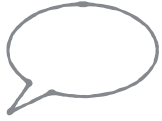 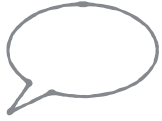 期待
期待
第５章　コニュニケーションの確立

参加者の役割
解説
魔法の解決策
助言の提供
家族の誰かの変化
など
C
W
ズレ
援助プロセスの阻害
役割の明確化が重要
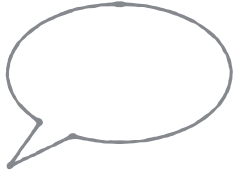 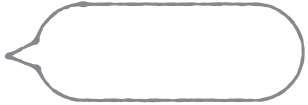 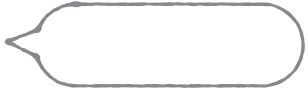 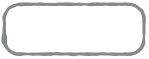 自発的表明
期待
第５章　コニュニケーションの確立

期待の見極め
自発的
C
W
期待を引き出す言葉
どのようにあなたを支援することを期待していますか？
ここに来ようと考えた時、　あなたが思い描いていた援助とはどのようなものでしたか？
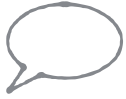 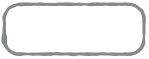 期待
第５章　コニュニケーションの確立

期待の見極め
ラポールの形成が必要
C
W
聞き出し
非自発的
法の強制
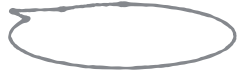 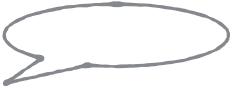 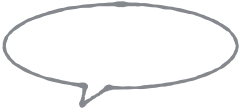 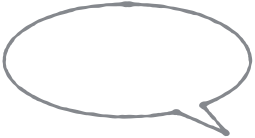 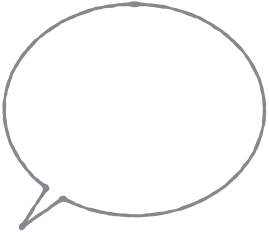 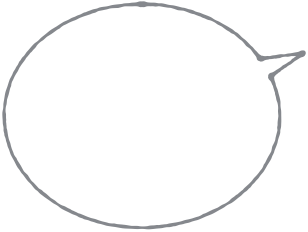 第５章　コニュニケーションの確立

役割の明確化
共感
急いで問題を解決したいと思う気持ちはわかります。
非現実的期待と焦り
C
W
意思表現
長い目で見ればそれが一番あなたのためになるなると思います。
期待を満たせない理由の説明
自分への関心が無い
ある人にとって有効な助言は他の人にとって全く効果が無いことがあります。だから、私の助言ですぐに問題を解決をすることは実際には不可能です。
援助プロセスの明確化、協働関係の定義
私たちは協力してたくさんの解決方法について検討し、それらの選択肢から、あなたが自分に合っていて現在の状況に適した解決方法を選び出す、という作業をする必要があるようです。
協働するパートナー
第５章　コニュニケーションの確立

役割の明確化のためにWがすべきこと
1. Cの誤解を解く
①　「Wが期待に応えようとしたがらない…自分に関心が無いからだ」
　　→「時期尚早な助言はあなたのためになりません」
②　「面接の中で問題が解決できるはずだ」
　　→「次回の面接までの間に自分で困難に取り組むならば、さらなる
　　　進展が期待できます」
2. Cに心構えを持たせる
①　「あなたが最大の利益を得るためには、私に対してできる限り率直で
　　　あることが必要です」
②　「あなたが面接の約束を守ることはとても大事なことです」
③　「変化するということは、困難で時に痛みを伴う闘いを避けては通れ
　　　ないものなのです」
④　「最終的な決定権はあなたにあります」
第５章　コニュニケーションの確立

役割の明確化のためにWがすべきこと
３. Cに誠意を伝える
①　「問題を一緒に解決するためにどうするのが一番よいか、あなたに
　　　話してほしいのです」
②　「どんな方法でやるかについて決める際、あなたと考えを共有した
　　　いとは思っています」
③　「私たちが何にどう取り組むかについて、たくさんの意見をだして
　　　ほしいのです。」
第５章　コニュニケーションの確立

援助関係の３つの促進条件
共感・尊重
支配的でない暖かさ
オーセンティシティ（純粋性）
Wにとって必要不可欠な技術
第５章　コニュニケーションの確立

援助関係の３つの促進条件
共感・尊重
支配的でない暖かさ
オーセンティシティ（純粋性）
Wにとって必要不可欠な技術
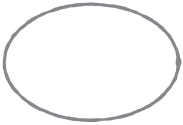 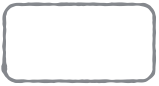 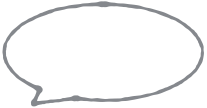 共感
内的経験
第５章　コニュニケーションの確立

共感的コミュニケーション
感情
C
W
防衛的姿勢
正確な反射
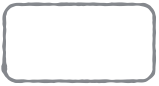 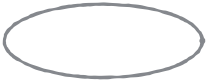 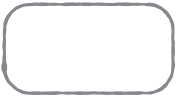 発言・行動
態度・表情
真の感情
発見
第５章　コニュニケーションの確立

共感的コミュニケーション
C
W
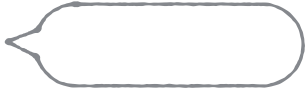 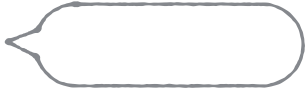 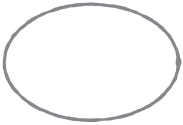 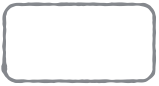 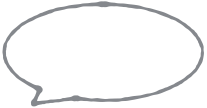 同情
内的経験
第５章　コニュニケーションの確立

「共感的 ≠ 同情的」に注意
感情
強い影響
C
W
あなたの立場だったら、私も同じように感じたでしょう。
あなたは正しいと思いますよ。
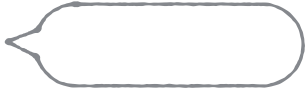 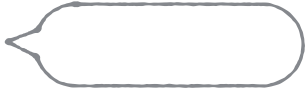 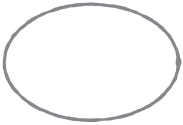 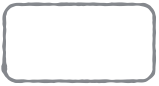 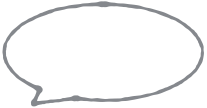 共感
内的経験
第５章　コニュニケーションの確立

「共感的 ≠ 同情的」に注意
感情
C
W
あなたの気持ちわかります。
あなたはこう言いたいのですね。
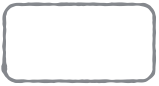 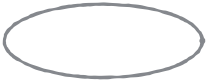 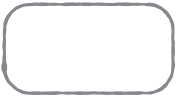 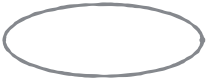 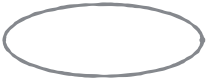 発言・行動
態度・表情
真の感情
発見
第５章　コニュニケーションの確立

感情に気づく力の開発
正確なフォーカス
多様な感情語を用いて（p158-164）
表層の感情
C
W
奥底の感情
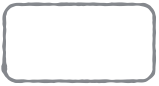 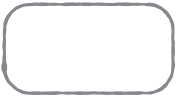 発言・行動
態度・表情
共感
第５章　コニュニケーションの確立

共感を正確に伝える
基礎的であり複雑な技術
C
W
正確な伝達
効果的、実行可能な援助プロセスの形成
第５章　コニュニケーションの確立

共感的コミュニケーションの尺度
本質的技術の明確化、技術と成果の関係の確立に寄与
　→教育や研究において幅広く役に立っている
本書ではレベル１〜５の５段階に集約
【レベル１】クライアントの視点はなく、自分自身の視点にとらわれ
ている。
【レベル２】クライエントを理解しようとする努力は伝わるが、部分
的に不正確である。
【レベル３】主要な部分において、クライエントの表層にある感情や
表現を正しくとらえている。「最低限の促進的レベル」
【レベル４〜５】クライエントの感情全体に目配りができ、その強さについてまで正確に応答し、最も深い瞬間をクライエントと「共に」いることができる。
第５章　コニュニケーションの確立

対等な共感をもって受け答えする
中位レベル以上の特徴
【レベル３】クライエントと対等なレベルの受け答えである。ワーク関係の構築を促進させ、相互理解の雰囲気を醸成する。
【レベル４〜５】クライエントが表出する感情や意味のレベルを越えている場合が多い。使用頻度が高いほど多くの利益をもたらすというわけではないことに注意。
初期段階の目的達成には対等な受け答えが良く使われる
レベル３の受け答えの習得が基本
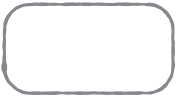 発言・行動
態度・表情
第５章　コニュニケーションの確立

対等な受け答えを構成する
レベル３に到達するために役立つパラダイム
あなたは＿＿について、＿＿＿と感じる。
なぜなら＿＿＿だから。
C
W
第５章　コニュニケーションの確立

対等な受け答えを構成する
【例】
パニックとがっかりという二つの感情に光を当てている。
C
W
父と話をするとき、私はいつも怖くて泣かずにはいれらない。自分をだして父に反論したいのだけど、全然できないのです。
お父さんと話をしようとするとき、あなたはまさにパニックのような気持ちになってしまうのですね。本当は動揺しないで落ち着いて思い通りに、お父さんと話したいと思っているから、あなたはがっかりしてしまうのですね。
第５章　コニュニケーションの確立

共感的な受け答え用いる
初期段階　→　共感的な受け答えを頻繁に使用すべき
　　　【例】「理解できているか確認させてください」
　　　　　　「私の理解は正しいですか」
　　　　　　　（受け答えを暫定的なものとして伝える）
　　共感的な受け答えの導入句（p179-180）

　　　感情を引き起こす　ではなく　感情の表現を促している

共感的な受け答えが常に正確とは限らない
→正確さよりも重要なのは、クライエントの経験を受け止めようと真摯に試み、理解しようとする姿勢
第５章　コニュニケーションの確立

援助関係の３つの促進条件
共感・尊重
支配的でない暖かさ
オーセンティシティ（純粋性）
Wにとって必要不可欠な技術
第５章　コニュニケーションの確立

オーセンティシティ
【定義】自然で正直な、自発的で率直な、
そして純粋な語りかたで自己を分かち合うこと
→Wは自分自身が人間らしさや率直さの手本とならねばならない。
　「専門家である」という仮面の背後に隠れてはならない。

《禁止事項》
（1）クライエントを不快にさせること
　　→オーセンティシティは何をやっても許される免罪符ではない（敵意を表現するなど）
（2）クライエントでなくWの要求を満たすために自分の個人的な
　　経験や感情に焦点を当てること
　　→クライエントのニーズに応えることの重要性
第５章　コニュニケーションの確立

自己開示の種類
自己関与的な説明
→Cに対するWの個人的反応を表現するメッセージを含む
C
W
この一週間のあなたの進歩には驚いています。先週話し合ったことをちゃんと実行して、怒りをコントロールする方法の習得に向けて、また一歩前進しましたね。
【例】
あのね、君がこの一年で失ったものについて考えると、僕は君の頑張りに本当に驚いているんだよ。もし、自分だったら、君のように耐え抜くことができたか、自信ないな。
第５章　コニュニケーションの確立

自己開示の種類
個人的な自己開示
→Wが経験したことのある、Cの問題に似た問題や葛藤に焦点を当てる
C
W
お子さんたちについて、問題をお二人からうかがっていると、私の子どもが同い年だった頃、私も同じような困難を抱えていたことを思い出します。
【例】
私たちは多かれ少なかれ、同じ不安と闘っているのだと思います。実は今週のはじめに私も…
第５章　コニュニケーションの確立

自己開示のタイミングと強さ
《自己開示の問題点》
　①　Wに対する信頼を揺るがす可能性がある
　②　Wが自分自身の問題の方に焦点を当てたいのではと誤解される
　　　可能性がある
《自己開示のタイミング》
　C側から、より個人的なレベルの話をする心の準備ができたことを
示したとき
　→時期尚早の自己開示はCを怯えさせ、感情を閉じ込めさせてしまう
《自己開示の強さ》
　Wは適度な自己開示を適度なレベルに留めるべき
　→一定のレベルを超えると、援助プロセスを促進しなくなる
第５章　コニュニケーションの確立

オーセンティックに受け答えするためのパラダイム
その夜のことは本当にごめんなさい。本気であんなふうに言ったわけじゃないんだ。多分君はもう僕と一緒に何かをしたいとは思わないよね。
C
W
ええ。そうですね、ダン。あんなことになってしまったことは私も残念です。私はあの夜、あなたがどうして怒っているのかわからなかったから、とても傷つき混乱しまいした。あなたが理由を話してくれようとしないから、私は不満でイライラしたし、何をどうすればいいのかまるでわからなかった。あの夜、本当に不安になったのは、あの出来事が、私たちがこれからお互いを理解し合っていくための妨げになるのではないかと思ったからです。本当に起きて欲しくないことが起きてしまいました。
第５章　コニュニケーションの確立

オーセンティックに受け答えするためのパラダイム
（１）「私」は〜について（　　）する。
　　なぜなら〜だから。
　　→メッセージを個別化し
　　　語り手の言葉に色彩を付与する

（２）具体的感情または希望
　　→ネガティブな感情の分析から
　　　ポジティブな感情を明らかにする

（３）出来事の中立的描写
　　→Cの自らの行動への気付きを促す

（４）送り手または他者に与える影響
　　→Cの行動の他者への影響を明らかにする
ええ。そうですね、ダン。あんなことになってしまったことは私も残念です。私はあの夜、あなたがどうして怒っているのかわからなかったから、とても傷つき混乱しまいした。あなたが理由を話してくれようとしないから、私は不満でイライラしたし、何をどうすればいいのかまるでわからなかった。あの夜、本当に不安になったのは、あの出来事が、私たちがこれからお互いを理解し合っていくための妨げになるのではないかと思ったからです。本当に起きて欲しくないことが起きてしまいました。
第５章　コニュニケーションの確立

オーセンティックな受け答えのための手がかり
Cからのメッセージを契機とするオーセンティックな受け答え
【例】Cからの個人情報の要求
C
W
おいくつですか？
こどもはいるの？
学生さんですか？
信仰は？
質問の背景にある
Cの動機の見極め
適切な受け答え
第５章　コニュニケーションの確立

オーセンティックな受け答えのための手がかり
Wから始めるオーセンティックな受け答え
【例】過去の経験の開示
C
W
私が…について苦しんでいた頃に、あなたと同じような気持ちを経験しました。
こどもにとってそれは全く普通の行動たと思いますよ。例えば、私の５歳になる…
第５章　コニュニケーションの確立

クライアントとアサーティブに関わる
アサーティブとは？（Wikipediaより）
受身的なコミュニケーション：受身的なコミュニケーションをする人は、自分の「個人の境界」
を守らず、攻撃的な人々に傷つけられたり、不当な扱いを受けたりすることを許し、通常、他人
に影響を及ぼすというリスクを冒そうとしない。

攻撃的なコミュニケーション：攻撃的なコミュニケーションをする人は、他人の「個人の境界」
を尊重せず、他の人に影響を及ぼそうとして、他の人をしばしば傷つける。

欺瞞的、作為的なコミュニケーション：欺瞞的、作為的なコミュニケーションをする人は、本心
は表に出さず、トゲのある言い方や回りくどいやり方で人を責める。正面から人と向き合えない
ため、人を操ることで自分の望む状況にもっていこうとする。

アサーティブなコミュニケーション：アサーティブなコミュニケーションをする人は、自分の心
の中を開示することを恐れず、他人に影響を及ぼそうとしない。他人の「個人の境界」を尊重し、
攻撃的な侵入から自分を守ろうとする。
第５章　コニュニケーションの確立

クライアントとアサーティブに関わる
なぜ、アサーティブな態度が必要か？
→Cに信頼感を与え、彼らが指示に従うような影響力を発揮するため。

どのような場面で使うのか？
→直面化を開始する際。
→要請し、指示を与えるとき。
→焦点を維持し、妨害を取り払うとき。
→機能不全のプロセスを制止するとき。
→要請を断り、限界を設定するとき。

どのような態度か？
→きっぱりと断固たる言葉で表現する。
→言葉以外の態度もアサーティブで。
→命令に近い。

もし、Cが異議、難色をあらわしたらどうするか。
→この態度に対し共感的に受け答えし、Cの抵抗の根本原因を掘り下げる。
第５章　コニュニケーションの確立

第５章のまとめ
クライエントと適切なコニュニケーションを取るために
必要なソーシャルワーカーの技術
共感性
アサーティブな態度
オーセンティシティ